Firewall dan Routing Filtering
M. Hervian 123140035
Nurul Aini 123140049
Vebrina Ramadani 123140063
R. Bangkit P 123140185
Padang S 123140195
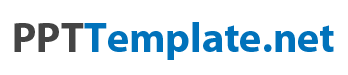 Pengertian Firewall
Firewall adalah sebuah sistem atau perangkat yang mengizinkan lalu lintas jaringan yang dianggap aman untuk melaluinya dan mencegah lalu lintas jaringan yang tidak aman. Umumnya, sebuah firewall diiplementasikan dalam sebuah mesin terdedikasi, yang berjalan pada pintu gerbang (gateway) antara jaringan lokal dan jaringan lainnya.
Firewall umumnya juga digunakan untuk mengontrol akses terhadap siapa saja yang memiliki akses terhadap jaringan pribadi dari pihak luar. Saat ini, istilah firewall menjadi istilah generik yang merujuk pada sistem yang mengatur komunikasi antar dua jaringan yang berbeda.
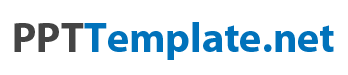 Ilustrasi Firewall
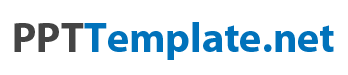 Fungsi Firewall
Mengontrol dan mengawasi paket data yang mengalir di jaringan Firewall harus dapat mengatur, memfilter dan mengontrol lalu lintas data yang diizin untuk mengakses jaringan privat yang dilindungi firewall.
 Melakukan autentifikasi terhadap akses.
Aplikasi proxy Firewall mampu memeriksa lebih dari sekedar header dari paket data, kemampuan ini menuntut firewall untuk mampu mendeteksi protokol aplikasi tertentu yang spesifikasi.
Mencatat setiap transaksi kejadian yang terjadi di firewall. Ini Memungkinkan membantu sebagai pendeteksian dini akan penjebolan jaringan.
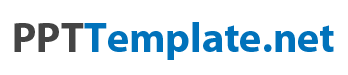 Beberapa Karakteristik Firewall
Firewall harus lebih kuat dan kebal terhadap serangan luar. Hal ini berarti bahwa Sistem Operasi akan relatif lebih aman dan penggunaan sistemnya dapat dipercaya.
Hanya aktivitas atau kegiatan yang dikenal/terdaftar saja yang dapat melewati atau melakukan hubungan. Hal ini dilakukan dengan menyetting policy pada konfigurasi keamanan lokal.
Semua aktivitas atau kegiatan dari dalam ke luar harus melewati firewall. Hal ini dilakukan dengan membatasi atau memblok semua akses terhadap jaringan lokal, kecuali jika melewati firewall terlebih dahulu.
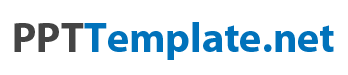 Tipe-tipe Firewall
Firewall sendiri mempunyai empat tipe, yaitu :
Screened Subnet Firewall ini menyediakan keamanan yang sangat baik dan sangat tinggi daripada tipe firewall lainnya, karena membuat Demilitarized Zone (DMZ) diantara jaringan internal dan jaringan eksternal.
Screened Host Firewall ini terdiri dari sebuah bastion host (host yang berupa application level gateway) dan dua router packet filtering.
Dual-homed Gateway Firewall ini sedikitnya memiliki dua IP address dan dua interface jaringan dan apabila ada serangan dari luar dan tidak dikenal maka akan diblok.
Packet-filtering Firewall ini terdiri dari router diantara jaringan internal dan eksternal yang aman. Tipe ini untuk menolak dan mengijinkan trafik.
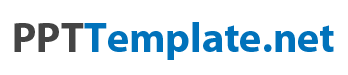 Cara Kerja Firewall
Cara Kerja Firewall dari komputer adalah menutup port kecuali untuk beberapa port tertentu yang perlu tetap terbuka.  Firewall di komputer bertindak sebagai garis pertahanan terdepan dalam mencegah semua jenis hacking ke dalam jaringan, karena, setiap hacker yang mencoba untuk menembus ke dalam jaringan komputer akan mencari port yang terbuka yang dapat diaksesnya. Dengan bantuan fire-wall, informasi sensitif atau tidak layak dapat dicegah melalui interface.
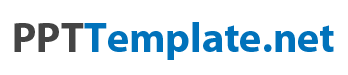 Manfaat Firewall
Mengatur lalu intas/trafik data antar jaringan
Dapat mengatur port atau paket data yang diperbolehkan atau ditolak.
Autentikasi terhadap akses
Memonitoring atau mencatat lalu lintas jaringan
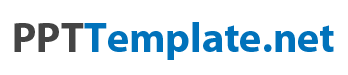 Metode Firewall
Packet Filtering: Pada metode ini paket (potongan kecil data) dianalisa dan dibandingkan denganfilter. filter paket memiliki seperangkat aturan yang datang dengan tindakan menerima dan menolak yang pra-dikonfigurasi atau dapat dikonfigurasi secara manual oleh administrator firewall.. Jika paket berhasil membuatnya melalui filter ini maka itu diperbolehkan untuk mencapai tujuan, kalau tidak akan dibuang.
Stateful Inspeksi: Ini adalah metode baru yang tidak menganalisa isi dari paket. Sebaliknya ia membandingkan aspek kunci tertentu setiap paket database sumber terpercaya. Kedua paket yang masuk dan keluar dibandingkan terhadap database ini dan jika perbandingan menghasilkan pertandingan yang wajar, maka paket yang diizinkan untuk melakukan perjalanan lebih lanjut. Jika tidak, mereka akan dibuang.
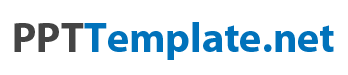 Kelebihan Firewall
Kelebihan:
	1. Mendeteksi adanya malware atau ancaman dari sebuah situs
	2. Menjaga agar user tidak diarahkan ke dalam situs yang berbahaya
	3. Memblokir situs – situs tertentu
	4. Memperingatkan user ketika akan mendownload apapun yang berasal dari situs yang tidak aman
	5. Mencegah pembajakan terhadap komputer user melalui jaringan komputer
	6. Sangat berguna ketika user melakukan koneksi jaringan pada tempat umum
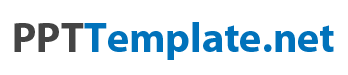 Kekurangan Firewall
Kekurangan:
	1. Bukan merupakan antivirus, sehingga tidak pas untuk mencegah masuknya virus
	2. Firewall tidak dapat membantu mencegah pencurian data ataupun peretasan yang dilakukan dari dalam
	3. Tidak semua malware bisa terdeteksi dengan baik
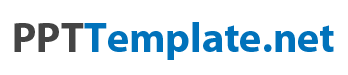 Mengapa Firewall?
Firewall memberikan keamanan di sejumlah ancaman online seperti login Remote, backdoors Trojan, pembajakan Sesi, serangan DOS & DDOS, virus, cookie mencuri dan banyak lagi. Efektivitas keamanan tergantung pada cara Anda mengkonfigurasi firewall dan bagaimana Anda mengatur aturan filter. Namun ancaman utama seperti DOS dan serangan DDOS kadang-kadang dapat mengelola untuk melewati firewall dan melakukan kerusakan server. Meskipun firewall bukanlah jawaban yang lengkap terhadap ancaman online, dapat paling efektif menangani serangan dan memberikan keamanan untuk komputer sampai batas maksimal.
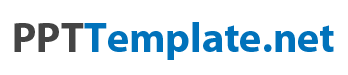 Router
Router adalah sebuah alat yang mengirimkan paket data melalui sebuah jaringan atau Internet menuju tujuannya, melalui sebuah proses yang dikenal sebagai routing. Proses routing terjadi pada lapisan 3 (Lapisan jaringan seperti Internet Protocol) dari stack protokol tujuh-lapis OSI.
Packet Filtering- Router
Packet-filtering diselesaikan dengan menggunakan router yang dapat meneruskan paket sesuai dengan filtering rules.
Informasi yang dapat ditangkap dari packet header :
	- IP address sumber dan tujuan
	- Nomor port TCP/UDP sumber dan tujuan
	- Tipe ICMP message
	- Informasi encapsulated protocol (TCP, UDP,   	ICMP atau IP tunnel)
Ilustrasi Packet-filtering Router
Contoh Rule Packet-filtering
Packet-Filtering Firewall
Terdiri dari sebuah router yang diletakkan diantara jaringan eksternal dan jaringan internal yang aman.  
Rule Packet Filtering didefinisikan untuk mengijinkan atau menolak traffic.
Ilustrasi Packet-Filtering Firewall
Daftar Pustaka
https://encrypted-tbn0.gstatic.com/images?q=tbn:ANd9GcTgeG3kZRWaMXNzCKUyA6VC_z5lM_CmtgXbrhgySTiHP6f6jR
https://siswandapratama12tkj2.wordpress.com/2014/10/20/firewall-pengertian-fungsi-manfaat-dan-cara-kerja-firewall/JyLw
http://dosenit.com/jaringan-komputer/security-jaringan/kelebihan-dan-kekurangan-firewall
http://adhifadlilah1489.blog.widyatama.ac.id/2015/12/23/perngertian-fungsi-manfaat-dan-cara-kerja-firewall-pada-jaringan/
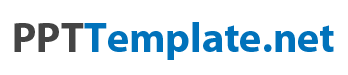